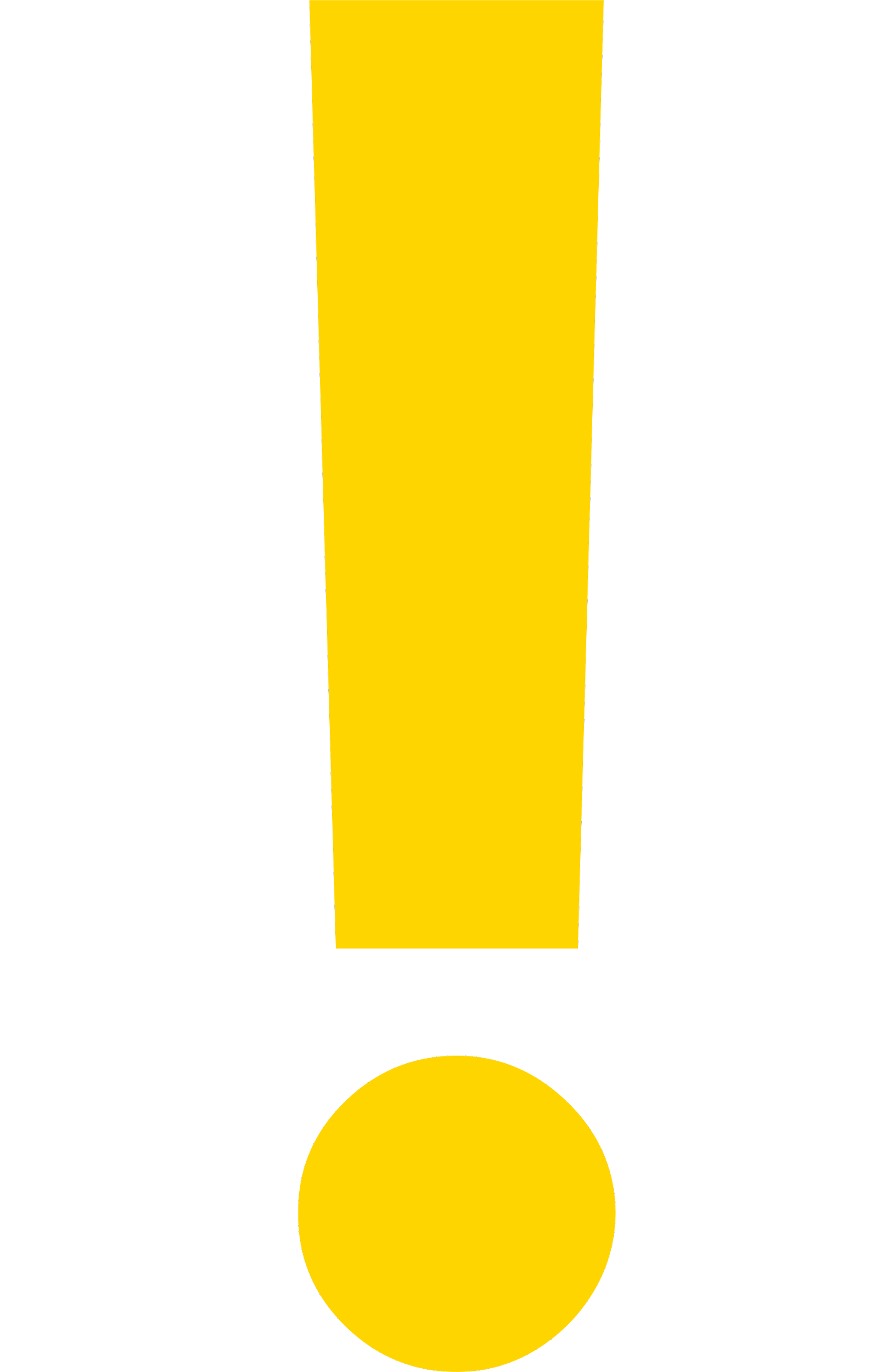 Bewerbungfürs ASAP Finale #12
Wie läuft die Bewerbung ab?
3
1
2
Ausfüllen

Fülle das nachfolgende Bewerbungstemplate (max. 10 Slides) aus. Ihr könnt auch ein eigenes Design verwenden.
Abspeichern

Speichere die Datei als PDF (max. 10  MB) und benenne sie nach eurer Startup Idee und der Hochschule, die ihr vertretet (z. B. ASAP_HdMStuttgart).
Bewerben

Durchlauft den Bewerbungsprozess und ladet dort die PDF hoch. Pro Startup-Idee muss dieser Schritt nur einmal gemacht werden.
Bewerbungsfrist:Mo., 01.07.2024, 10 Uhr
Was sind die Bewertungskriterien?
Originalität und Alleinstellungs-merkmal

Warum braucht die Welt eure Startup Idee? Von deiner Selbstständigkeit bis zum High-Tech-Startup, wir wollen verstehen, wie ihr die Welt mit eurer Idee besser macht.
Qualität der
Validierung 

Wie gut habt ihr die Idee validiert? Beweist uns durch Daten und Fakten, dass Menschen eure Idee gut finden und Interesse daran haben.
Readiness 
for the 
next step
Wie motiviert seid ihr, eure Idee tatsächlich umzusetzen? Habt ihr alle benötigten Kompetenzen bzw. könnt einschätzen, was oder wer euch noch fehlt?
Was habt ihr davon?
Zertifikat & ECTS

Alle Teammitglieder erhalten jeweils ein Teilnahmezertifikat und dadurch die Möglichkeit, sich 3 ECTS anzurechnen.
Pitch im Finale #12

Bei Zusage könnt ihr im Finale #12 am 16. Juli 2024 pitchen und Preise gewinnen. Alle Infos unter www.asapbw.gruendermotor.io/finale/
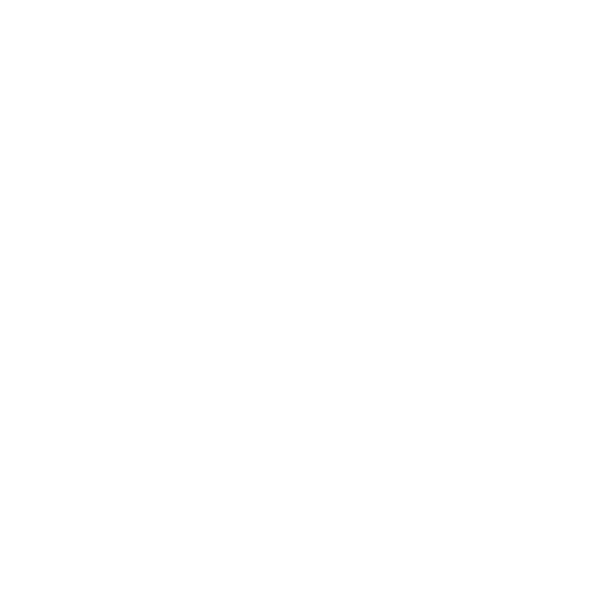 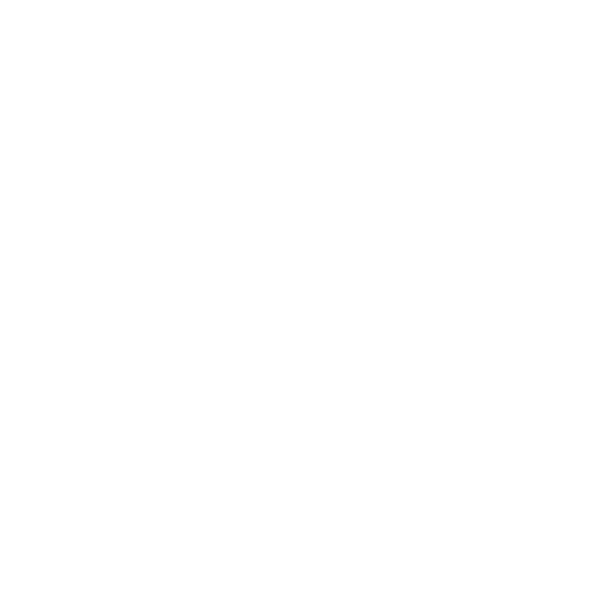 Bewerbungstemplate!
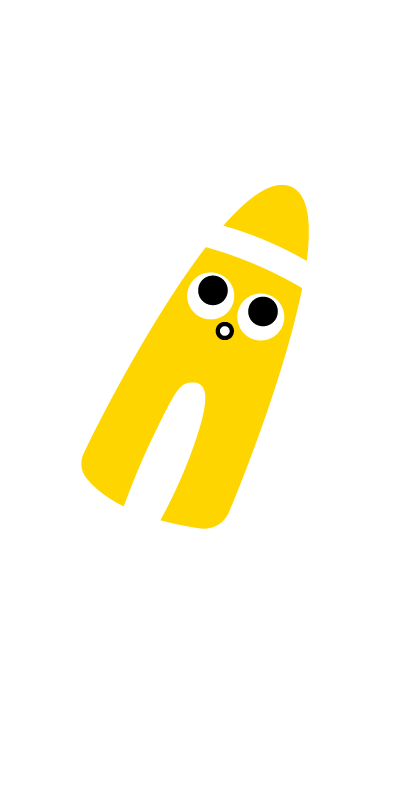 Nur für eure Bewerbung, es ist NICHT euer Pitch Deck fürs Finale!
„Name eurer Startup Idee“
Fügt als Überschrift dieser Slide den Namen eurer Startup-Idee ein. 
Beschreibe eure Startup Idee. 
Optional: Fügt hier gerne euer Logo und Links zu eurer Website/Social Media Kanälen ein.
Team
Stellt euch vor: Welche Kompetenzen bringt ihr mit und welche Hochschule(n) vertretet ihr?
Optional: Fügt ein Foto von euch ein.
1. Problem Solution Fit
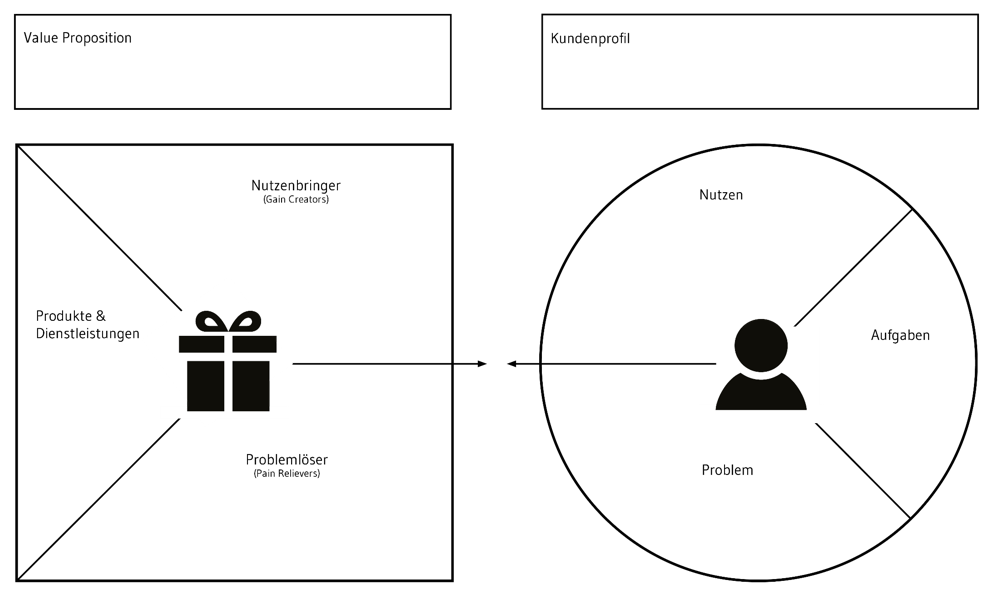 Value Proposition Canvas

Wer sind eure Kund:innen? Welches Problem löst ihr für sie?Wie habt ihr validiert?

Alternativ zum Value Proposition Canvas rechts könnt ihr auch die User Personas beschreiben.
2. Product Market Fit
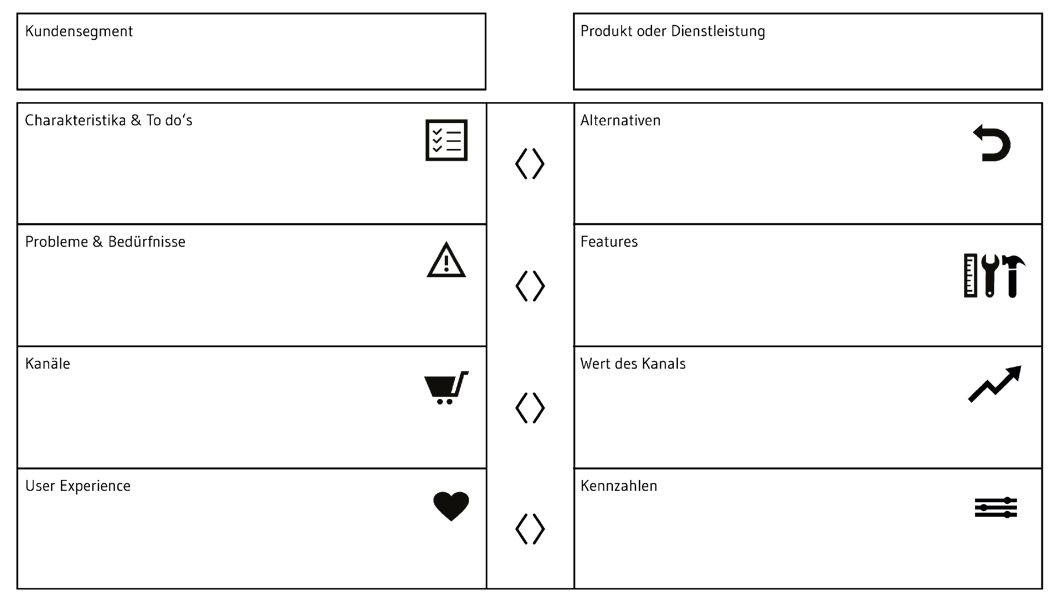 Product Market Fit Canvas 

Wie sieht euer Produkt/Service aus?
Wie wurde der Prototypen getestet? 
Alternativ zum Product-Market-Fit Canvas rechts könnt ihr auch Fotos/ Visualisierungen eures Prototypen einfügen und die Kern-Eigenschaften beschreiben.
3. Markt
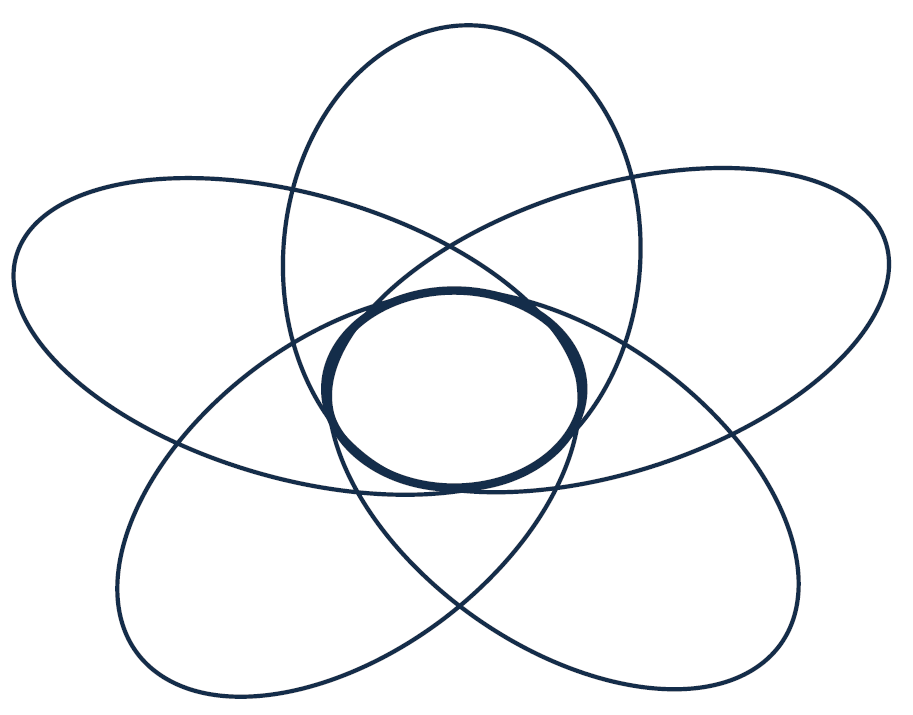 Petal Diagramm 

Wie groß und attraktiv ist der Markt, den ihr erschließen wollt? Wer sind eure Wettbewerber?

Alternativ könnt ihr auch TAM-SAM-SOM oder eine andere Visualisierung nutzen.
4. Traction
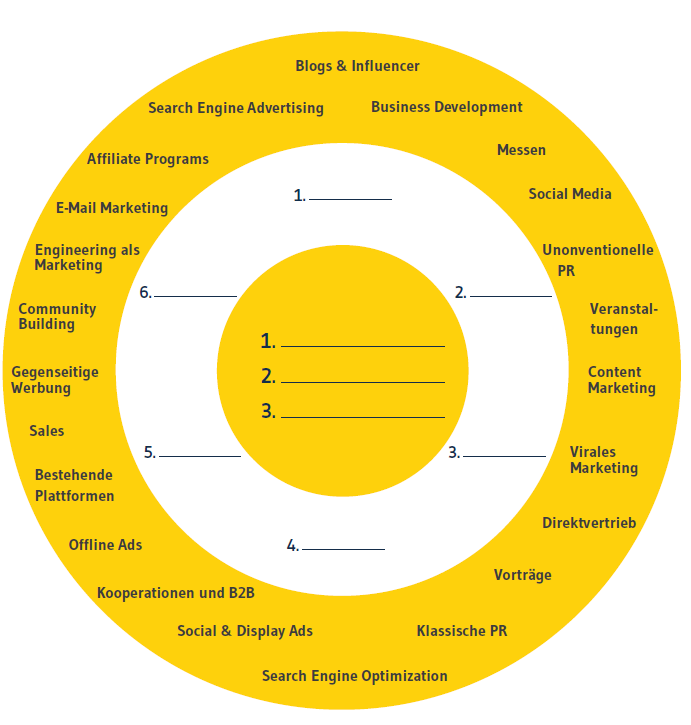 Bullseye Framework

Wie erreicht ihr eine echte Kundennachfrage?
Welche Kanäle nutzt ihr bzw. welche wollt ihr nutzen und wie werdet ihr deren Erfolg messen?

Alternativ könnt ihr auch das Traction Scoreboard oder eine andere Visualisierung nutzen.
5. Business Model Fit
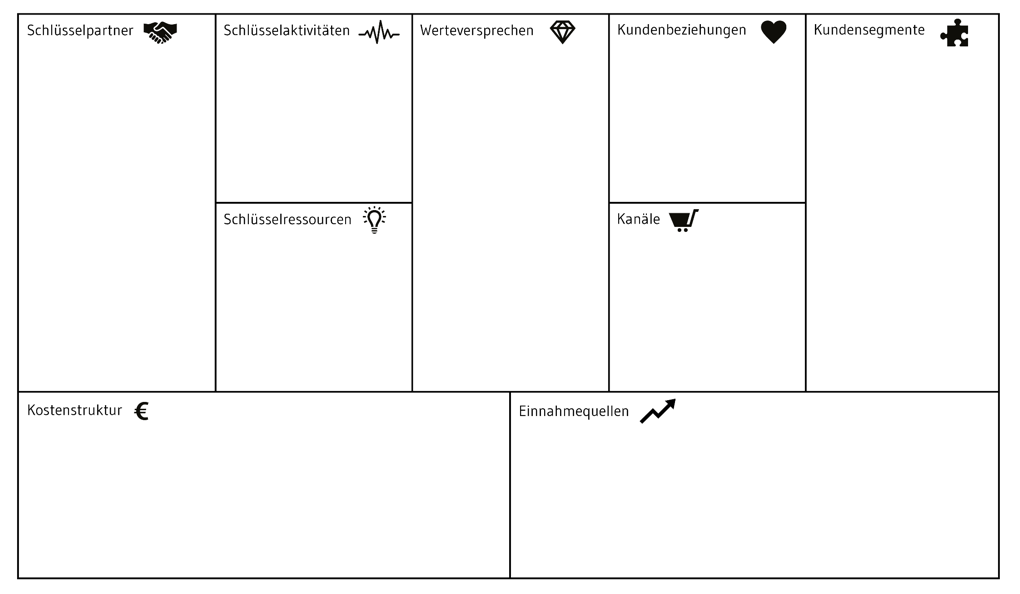 Optional: Sustainable Business Model Canvas
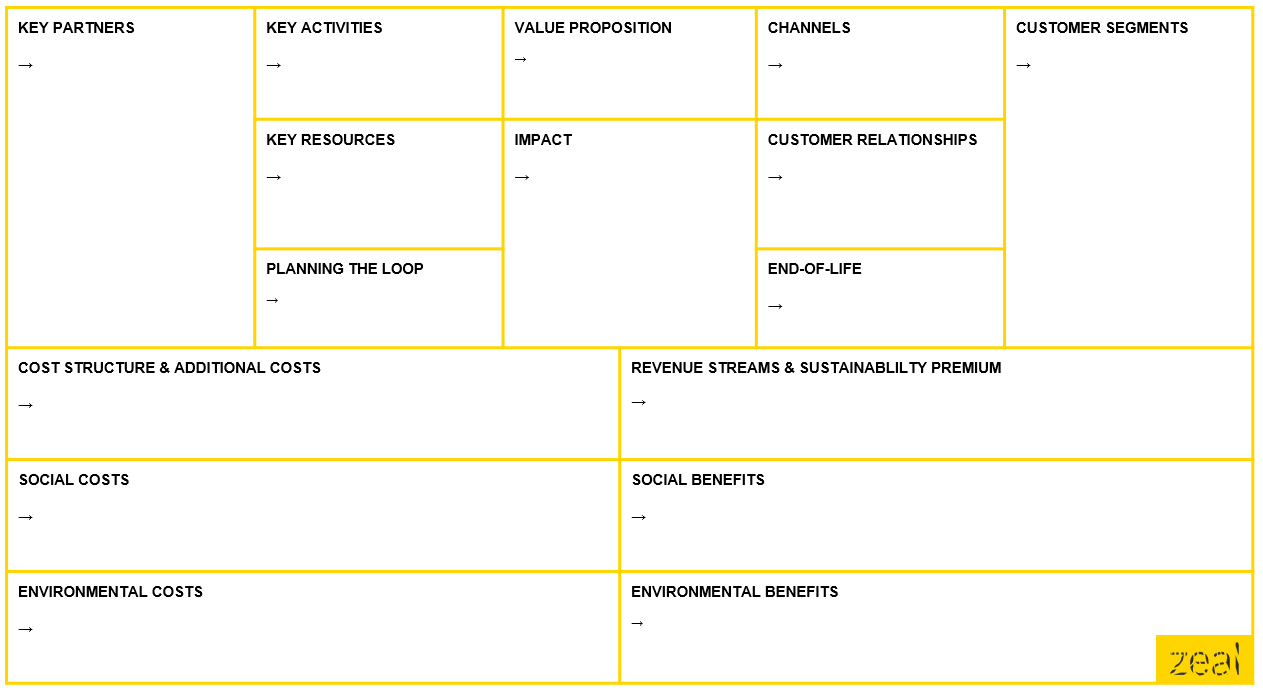 Optional: Impact Canvas
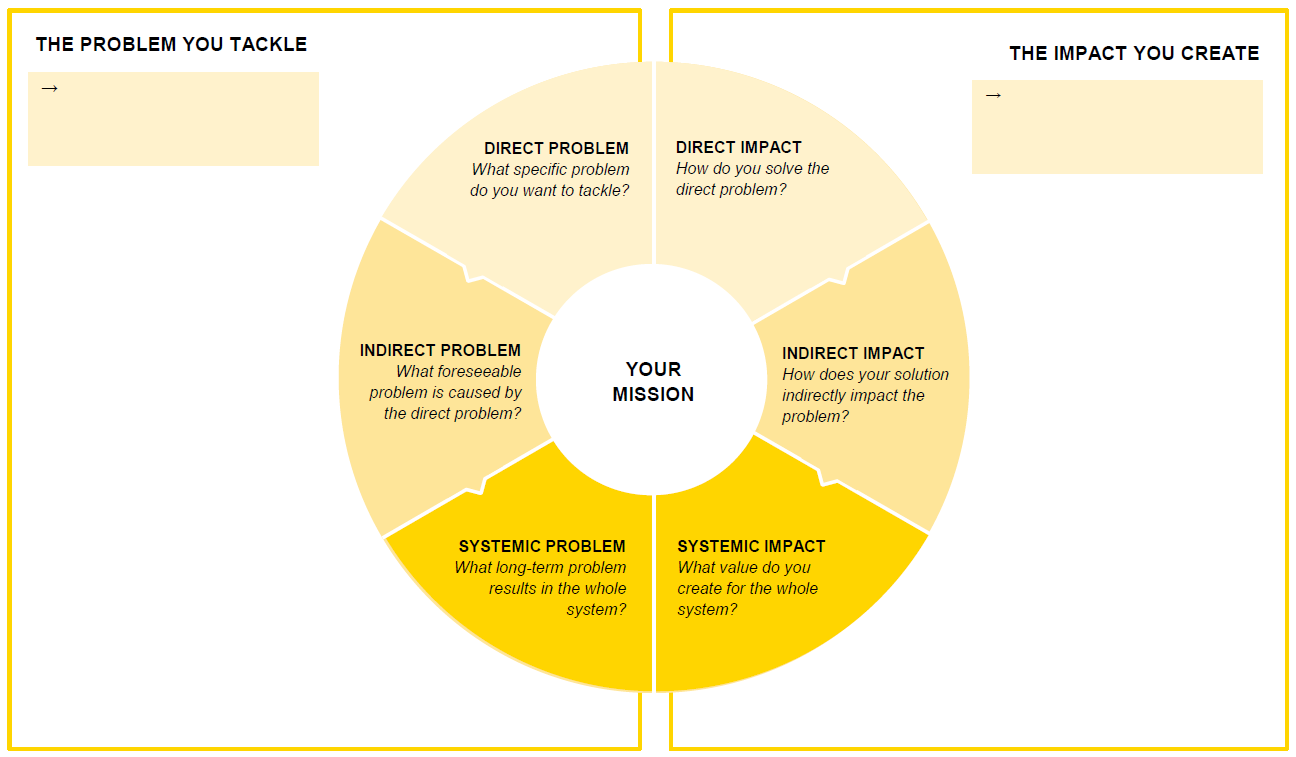 Anhang 1
Hier könnt ihr optional weitere Infos, Bilder oder Visualisierungen zu eurer Startup Idee einfügen.
Anhang 2
Hier könnt ihr optional weitere Infos, Bilder oder Visualisierungen zu eurer Startup Idee einfügen.
Anhang 3
Hier könnt ihr optional weitere Infos, Bilder oder Visualisierungen zu eurer Startup Idee einfügen.